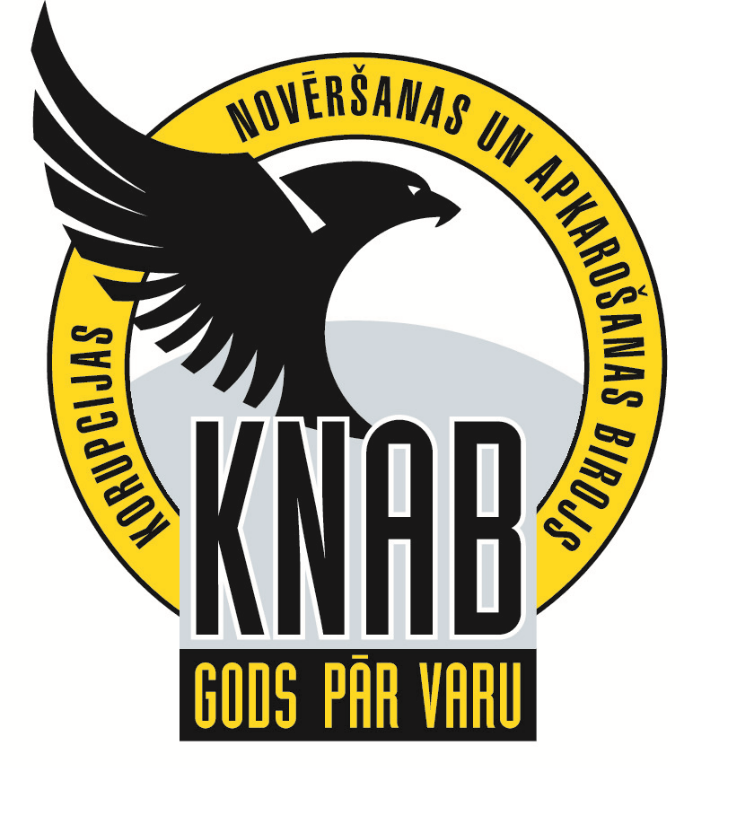 Ar sadarbību pret korupciju
Korupcijas riski iepirkumos un ieteikumi iespējamās korupcijas novēršanai
Inta Nolle
Korupcijas novēršanas un apkarošanas birojs
2024. gada 17. maijs
Kas ir korupcija
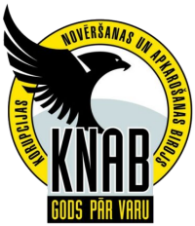 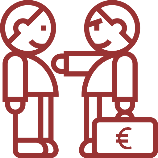 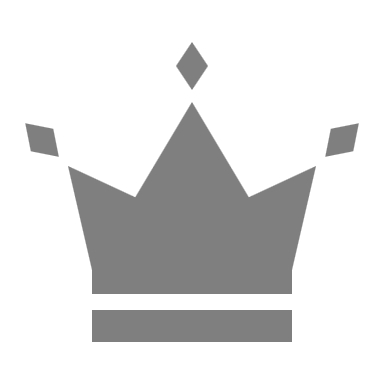 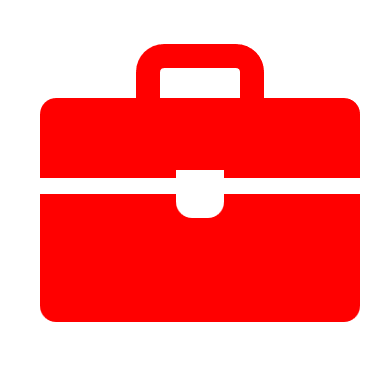 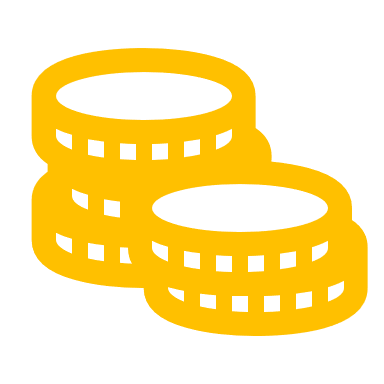 Korupcija - noziedzīga rakstura darbība, kurā vismaz divas darījuma puses saņem kādu labumu - savās vai citas personas labā.
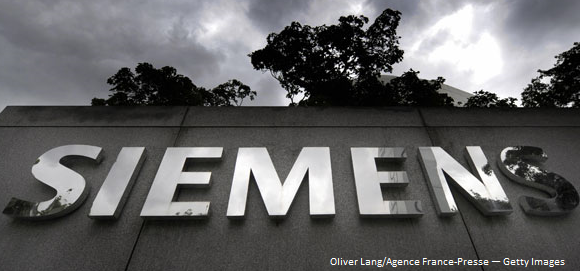 Siemens AG lieta – 1,4 miljardi ASV dolāru samaksāti kukuļos no 2001. līdz 2007.gadam

Lielākā daļa – 982 miljonu ASV dolāru – pārskaitīti, izmantojot starpniekus un pamatojoties uz fiktīviem konsultāciju līgumiem; pārējie naudas līdzekļi nodoti, izmantojot slush funds, vai skaidrā naudā

2008.gada decembrī – Siemens piespriestā soda nauda, kas jāsamaksā ASV un Vācijas tiesībsargājošajām institūcijām ir 1,6 miljardi ASV dolāru.
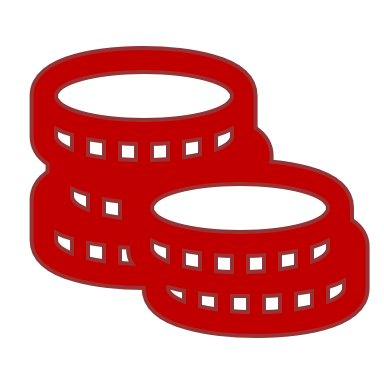 Izraēla, Ungārija, Azerbaidžāna, Taivāna, Ķīna, Čīle, Nigērija, Itālija, Grieķija, Lihtenšteina, Bangladeša, Vjetnama, Krievija, Meksika, Norvēģija, Irāka, ASV, Vācija…
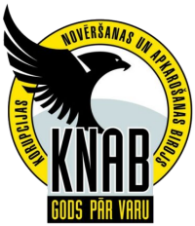 Neoficiālu paņēmienu izmantošana
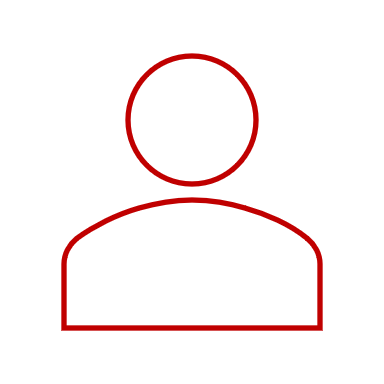 20 %
20 %
19 %
iedzīvotāji
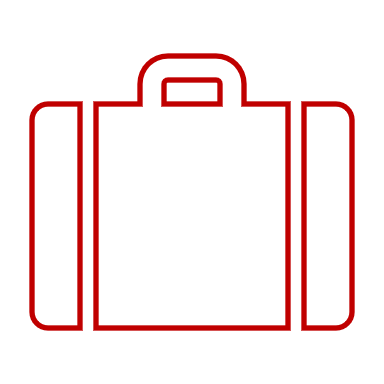 21 %
31 %
20 %
uzņēmēji
2021
2022
2023
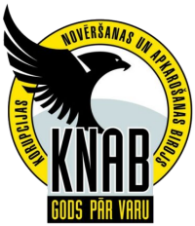 Gatavība dot kukuli
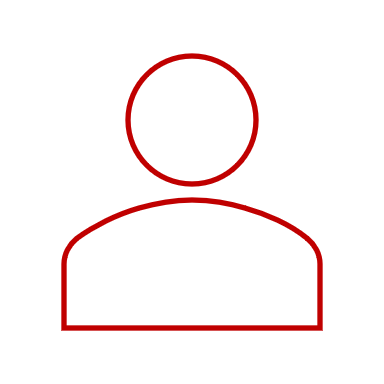 21 %
15 %
20 %
iedzīvotāji
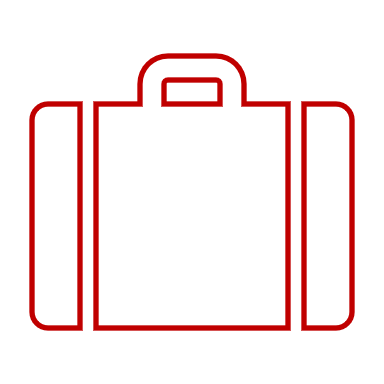 19 %
27 %
22 %
uzņēmēji
2021
2022
2023
Apstākļu upuris vai līdzdalībnieks valsts izzagšanā
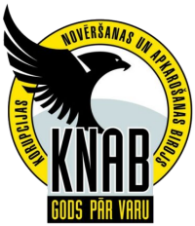 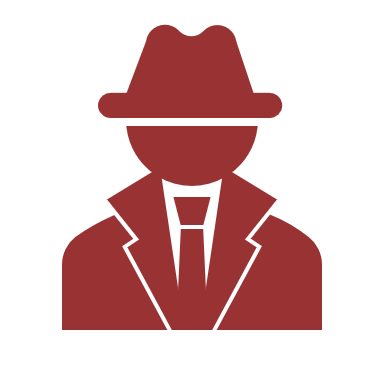 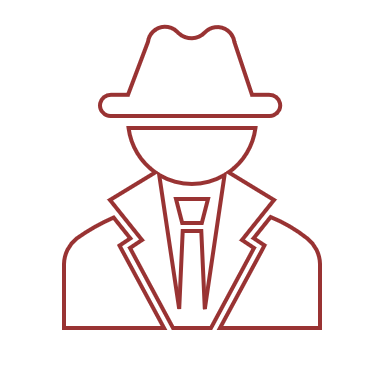 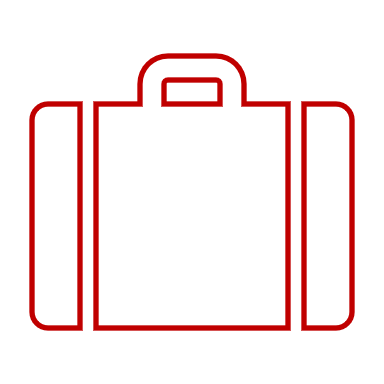 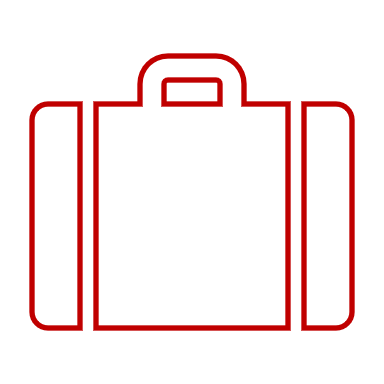 Algots darbinieks
Īpašnieks
Grāmatvedis
Jurists
Korupcijas pazīmes iepirkumā: kam pievērst uzmanību
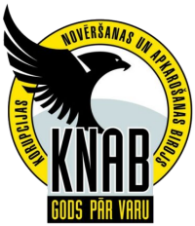 Nepamatota, neizskaidrojama labvēlība,
 Konfidenciālas informācijas iegūšana,
 Ciešas attiecības starp pasūtītāju un izpildītāju,
 Nepamatoti šauras tehniskās specifikācijas, 
 Uzņēmuma vai tā pārstāvju iesaiste iepirkuma nolikuma sagatavošanā,
 Citu pretendentu apšaubāma izslēgšana,
 Iepirkumu sadalīšana, izvairīšanās no PIL paredzēto procedūru piemērošanas
7
Korupcijas pazīmes iepirkumā: kam pievērst uzmanību (2)
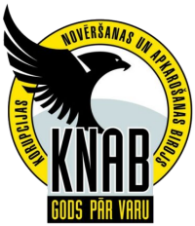 Pilnībā vai daļēji nav saņemtas preces vai pakalpojumi, par kuriem tika veikta samaksa,
  Vairāki saturiski identiski līgumi un rēķini,
  Darījumi ar ārzonas uzņēmumiem,
  Darījumi ar fiktīviem uzņēmumiem,
  Uzņēmums ir uzvarējis iepirkumā bez pieredzes attiecīgajā jomā,
  Uzņēmums veic tikai starpnieka funkciju,
  Darījumi ir ievērojami sadārdzināti,
  Izsniegti aizdevumi, kas netiek atmaksāti,
  Slēgti apšaubāmi konsultāciju līgumi.
8
Indikatori saistīti ar ārējiem kontaktiem
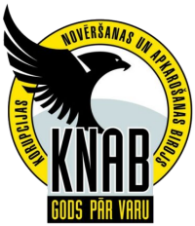 Aizdomīgi atšķirīga attieksme pret dažādiem klientiem;
Dod priekšroku diskrecionārām iepirkumu procedūrām (izņēmumi, iepirkuma sadalīšana);
Līgumu izpildes laikā tiek paaugstinātas līguma izpildes summas;
Iepirkumi acīmredzami pārsniedz parastās tirgus cenas;
Aizdomīgi biežas aprēķinu kļūdas, kas vēlāk tiek labotas;
Ienesīgs blakus darbs;
Ģimenes locekļu bizness un nodarbošanās sfērā, kas saistīta ar amata pienākumiem
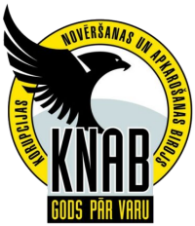 Juridiskas personas atbildība
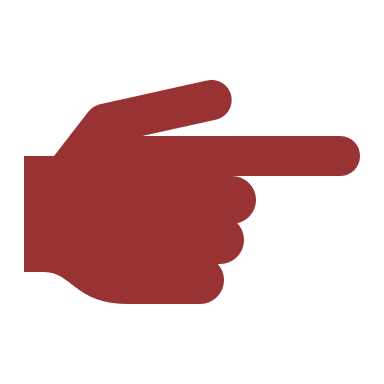 Likvidācija
Tiesību ierobežošana
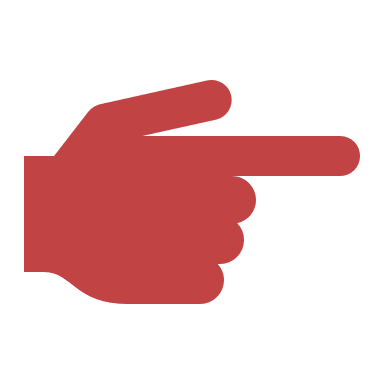 Konfiskācija
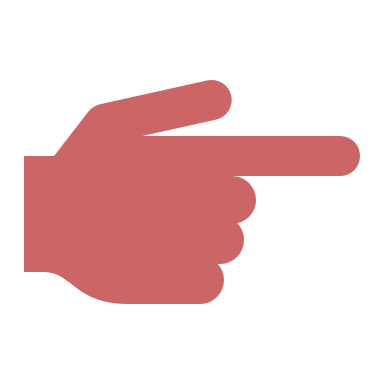 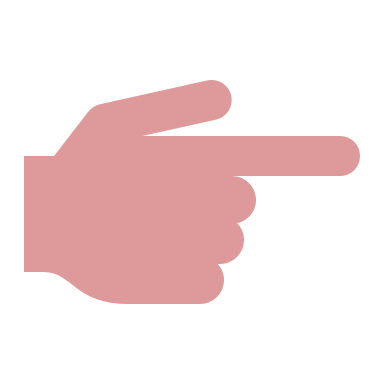 Naudas sods līdz 10 000 minimālajām mēnešalgām
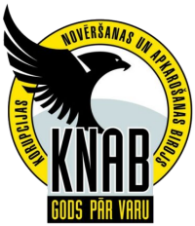 Iekšējās kontroles sistēma
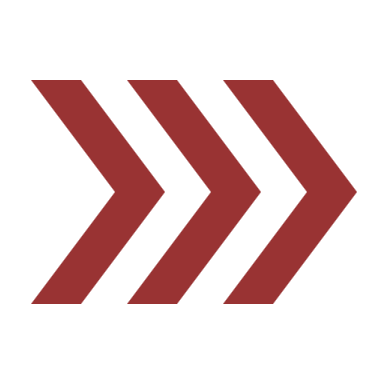 Lielāka iespējamība identificēt korupciju
Izmaksas
Mācības
Drošs ziņošanas mehānisms
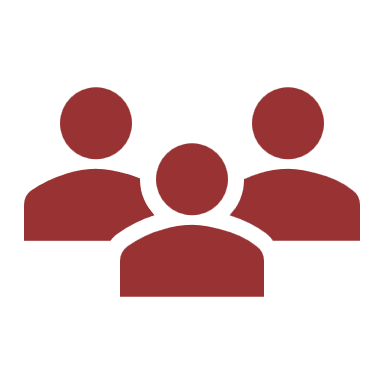 «Četru acu» princips
Pārskatīt bonusu kritērijus
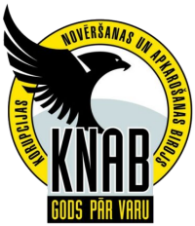 Atpazīsti – ziņo!
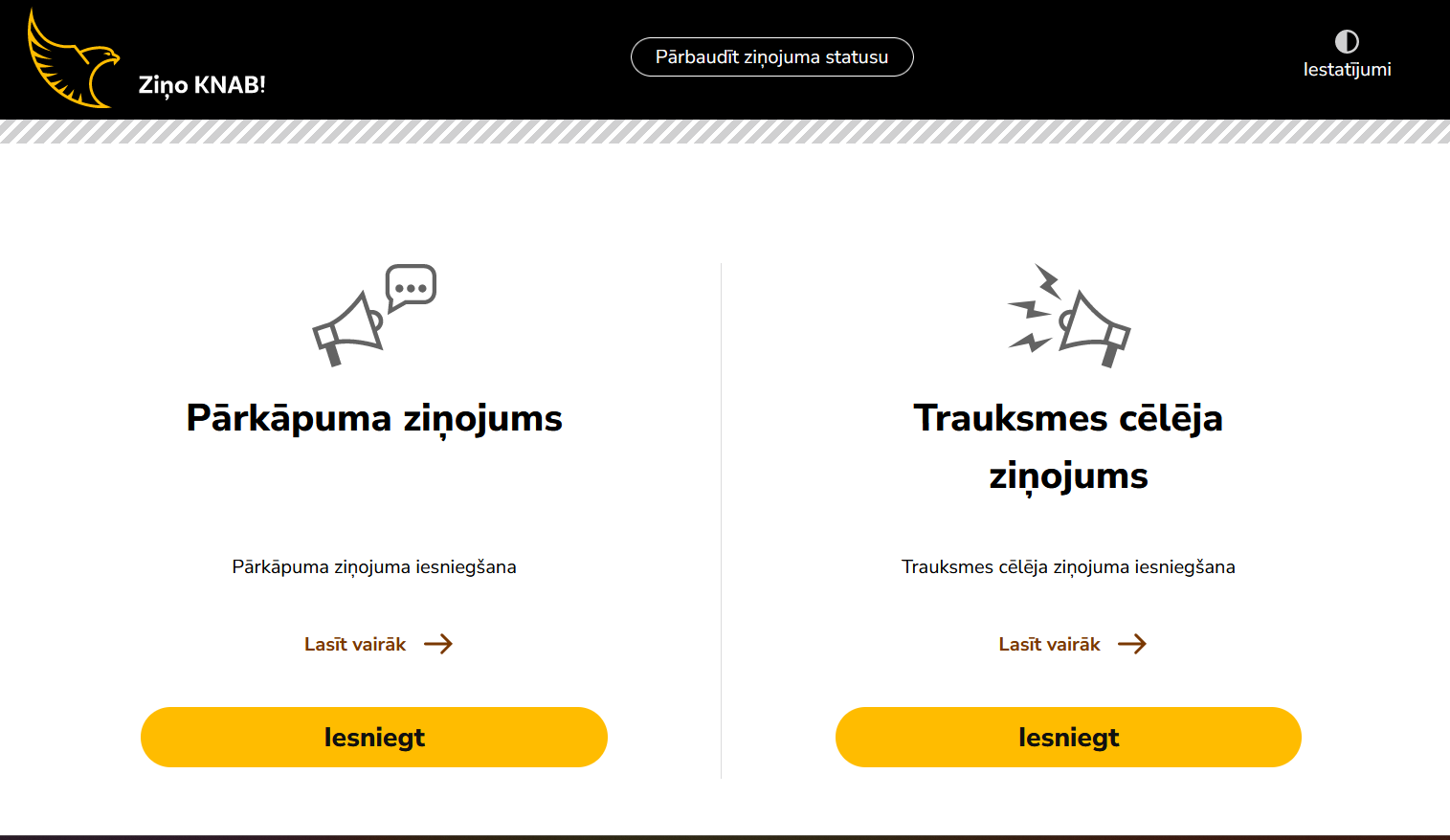 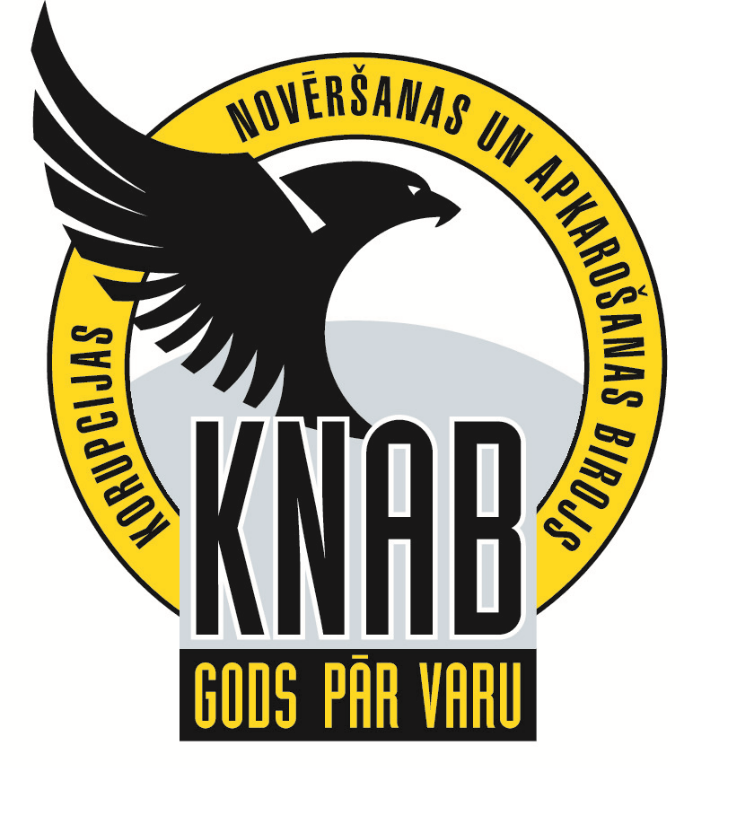 Paldies par uzmanību!
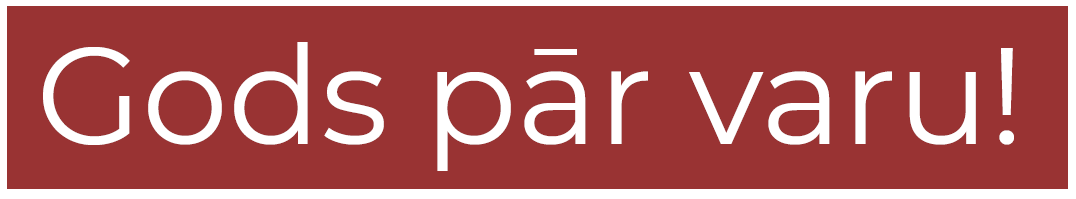 Citadeles iela 1, Rīga, LV-1010, Latvija
Uzticības tālrunis: 8000 20 70
Tālr.: 6735 61 61
knab@knab.gov.lv
www.knab.gov.lv
Mobilā lietotne "Ziņo KNAB"
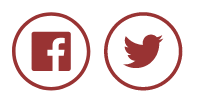